Обоснованиенеобходимости внесения изменений в методикупреподавания и учения.
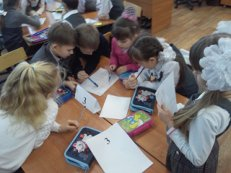 ГРУППОВАЯ РАБОТА
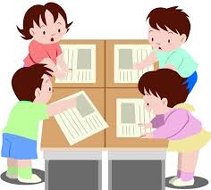 Практикует навыки сотрудничества
Активизирует ученика на усвоение учебного материала
Стимулирует учащих к обдумыванию и обсуждению полученной информации
Активизирует познавательную деятельность
Развивает навыки самостоятельной  деятельности
Развивает умение успешного общения
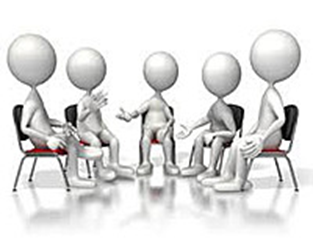 І. Формирование групп:
Деление групп
Распределение ролей
Состав группы
Установление правил работы в группе
ІІ. Планирование групповой работы: 
Продумать и дать инструтаж работы в группе
Время 
Задание с четкой инструкцией  к выполнению.
Презентация конечного результата 
ІІІ. Оценивание:
1. Критерии оценивания. Лист самооценивания, взаймооценивания
ІV.Рефлексия
[Speaker Notes: Рефлексия деятельности на уроке, её целью является осмысление способов и приёмов  работы с учебным материалом: насколько активен или неактивен ученик в усвоении учебного материала, считает ли он его полезным или нет, как он оценивает свою деятельность в процессе урока. Важным психологическим условием, побуждающим учеников к рефлексии, является поддержка учителя: его неторопливость в ожидании ответа ученика, открытость к разным точкам зрения, не категоричность в оценках, эмоциональная увлеченность обсуждаемой проблемой. Для рефлексии    деятельности учащегося на уроке можно использовать следующие приёмы: «Пантомима», «Дело в шляпе», анкетирование, «Лесенка успеха». В анкетировании предлагается отметить галочками те пункты, которые отражают его деятельность на уроке и дополнить своим  мнением.]
ИНСТРУКЦИЯ
Используя ресурс выпишите основные факторы из каждой прочитанной части
Проанализируйте и обсудите в группе 
Изобразите на постере свои идеи
Презентуйте свою работу

1 группа – стр. 96-98. (Теоретические основы программы, Убеждения учителя, Эффективное преподавание )
2 группа – стр. 97-100. (Успешное преподавание и компетентный учитель, Формирование выводов относиельно качественного и успешного преподавания )
3 группа – стр. 102-104 (Современные достижения в области знаний о том, как люди обучаются, Понимание того как люди обучаются)
4 группа – стр. 104-106 (Теория Пиаже, Природа или воспитание)
Хочешь накормить человека один раз — дай ему рыбу. Хочешь накормить его на всю жизнь — научи его рыбачить.